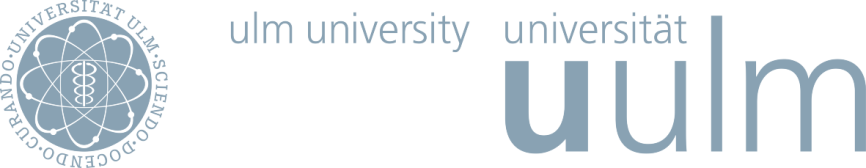 Richtlinien zur
Seminarpräsentation
Martin Kies*
Institut für Wirtschaftswissenschaften | 29.01.2015
* Stark beeinflusst von der Präsentation „Präsentations- und Foliencoaching“ von André Seemann (Institut für Controlling, Universität Ulm)
Empfohlene Struktur
Einleitung
(Situation, 
Problem, Aufgabe)
5 min
10 min
Diskussion
Präsentation,
Ergebnisse
und Zusammen-
fassung
20 min
25 min
Zeitliche Berücksichtigung interaktiver und organisatorischer Präsentationsteile
10 min
35 min
Bei zwei Vortragenden sollten beide einen ungefähr gleichgroßen Redeanteil haben
Die Notenfindung basiert auf mehreren Aspekten
Eine gute Vorbereitung ist wichtig
Die Rahmenbedingungen müssen stimmen
Das Layout soll die Darstellung der Inhalte unterstützen
Einheitliches Farbschema
 Seitenzahlen
 Schriftgröße min. 18 pt
Layout
Grelle / zu viele Farben
Überanimation
Überladene Folien
Attraktive     Produkte         und Dienst-             leistungen
Potenziale   zur Produkt- entwick-   lung
Treue       
    und kauf-         kräftigeKunden
Dauerhafter        Absatz-          und Umsatz-                    Erfolg
Beispiel Animation: Standards für effektive Animationen
Sukzessiver Aufbau komplexer Folien
Fokussierung der Zuhörer auf einzelne Elemente 
Nutzung von Bewegung zur Illustration des Inhalts
Häufig gilt: Weniger ist mehr!
Eine Seminarpräsentation soll wissenschaftliches Arbeiten üben
Die Präsentation sollte sich an den gleichen wissenschaftlichen Standards messen lassen, wie es eine schriftliche Ausarbeitung auch tun würde.
Zitate und Übernahmen anderer wissenschaftlicher Quellen sind als solche gemäß den für die Seminararbeiten geltenden Regeln kenntlich zu machen
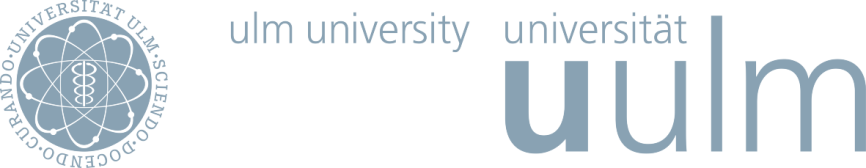 Hier steht ein Zitierbeispiel 
nach Gebhardt (2013)
Abb. 1.1: Logo der Universität Ulm,
Quelle: www.uni-ulm.de
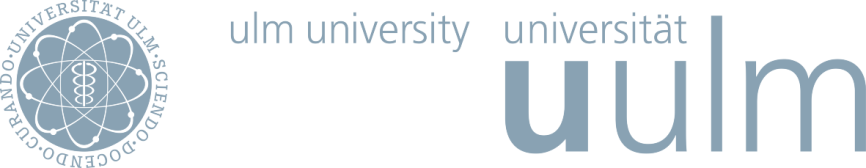 Anhang
Die speziellen Zielsetzungen des Seminars sollten beachtet werden
Eine klare Inhaltsvermittlung bedarf einer stringenten Strukturierung der Inhalte
Einleitung
Hauptteil
Schluss
Anhang
Hinführung zum Thema
Zielsetzung der Präsentation
Vorstellung der Agenda
Relevanz des Themas
…
Logische Argumentation
Überleitungen zwischen den Folien, wenn möglich
Zusammen-fassung relevanter Zwischen-ergebnisse
Zusammen-fassung der wichtigsten Ergebnisse
Offene Frage, die zur Diskussion einlädt
Evtl. Zusatzinfor-mationen
Evtl. Details zu Ergebnissen
Evtl. Zwischen-ergebnisse/ -schritte
…
Literaturverzeichnis
Kranz, S. (2013), 
	"Richtlinien zur Erstellung einer wissenschaftlichen Arbeit“ ,
	http://www.uni-ulm.de/fileadmin/website_uni_ulm/ mawi.inst.160/pdf_dokumente/richtlinien_02.pdf,
	Version vom 30. Januar 2013